Strip “Putovanje”
Idem u London !
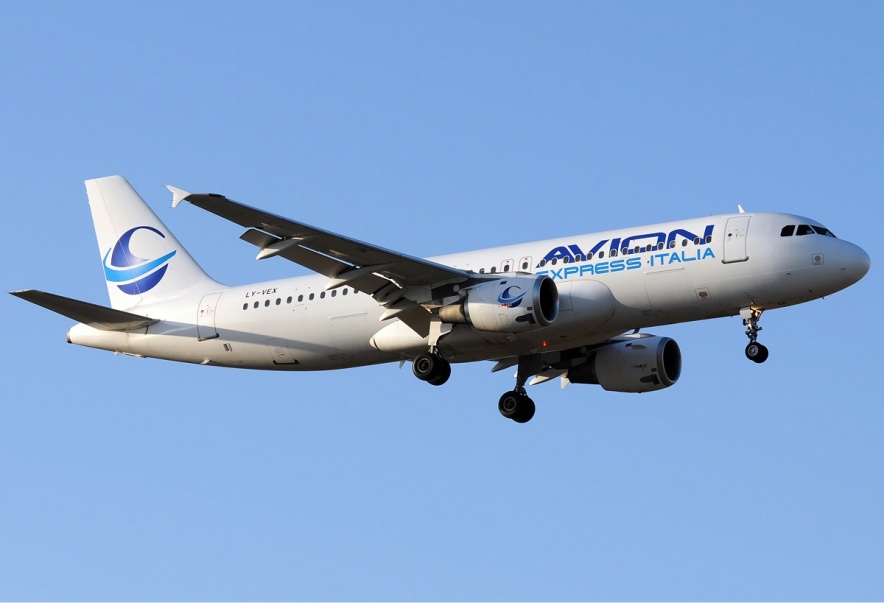 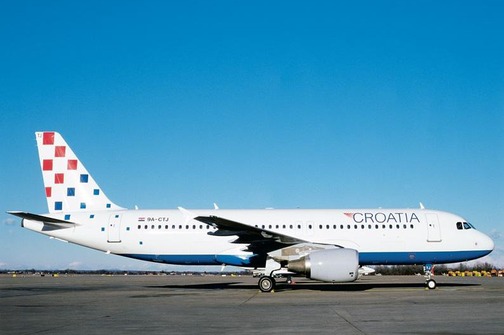 Napokon sam stigla!!!
Sad idem u razgledavanje!
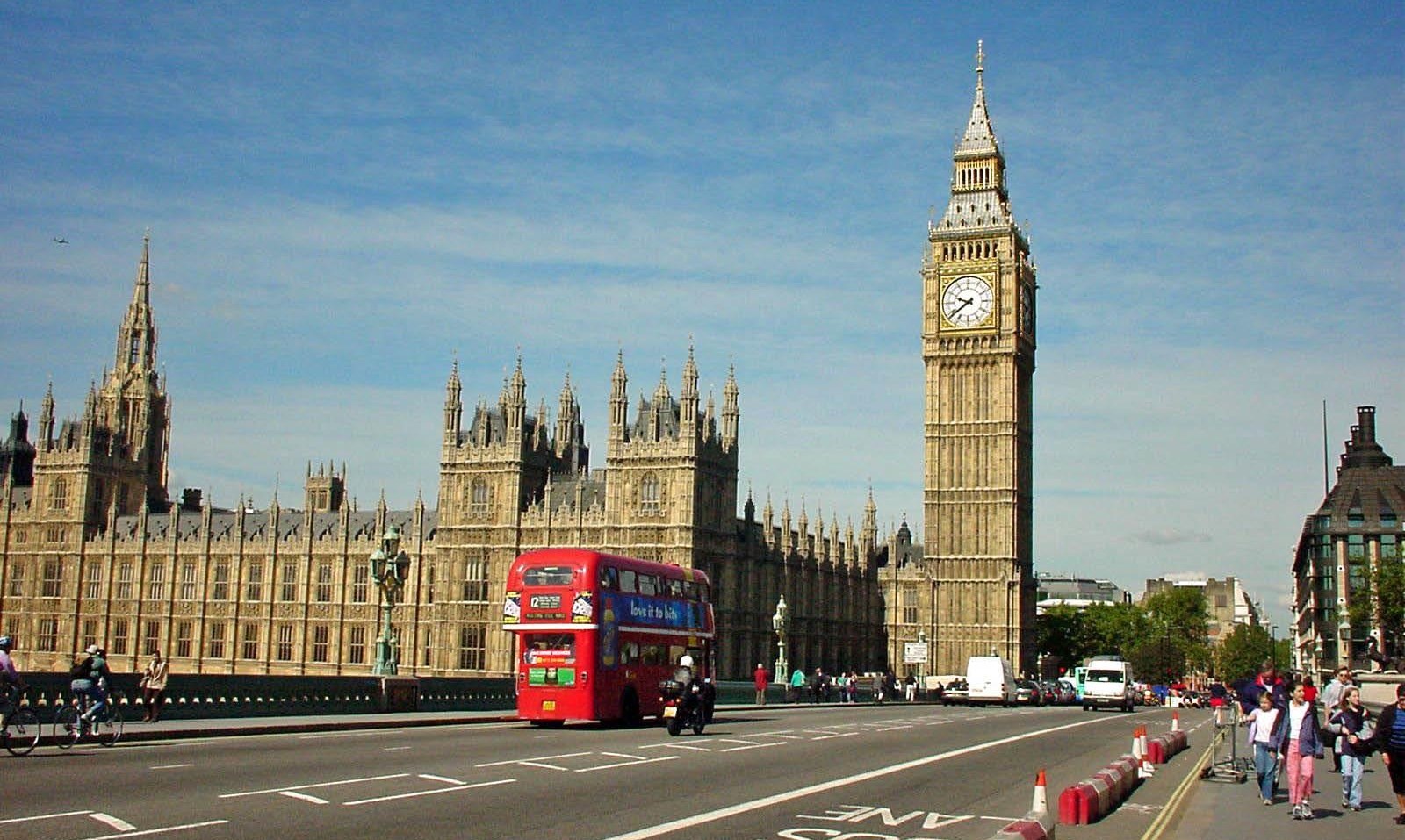 Napokon da i uživo vidim Big Ben  i palaču!
Sad idem u razgledavanje!
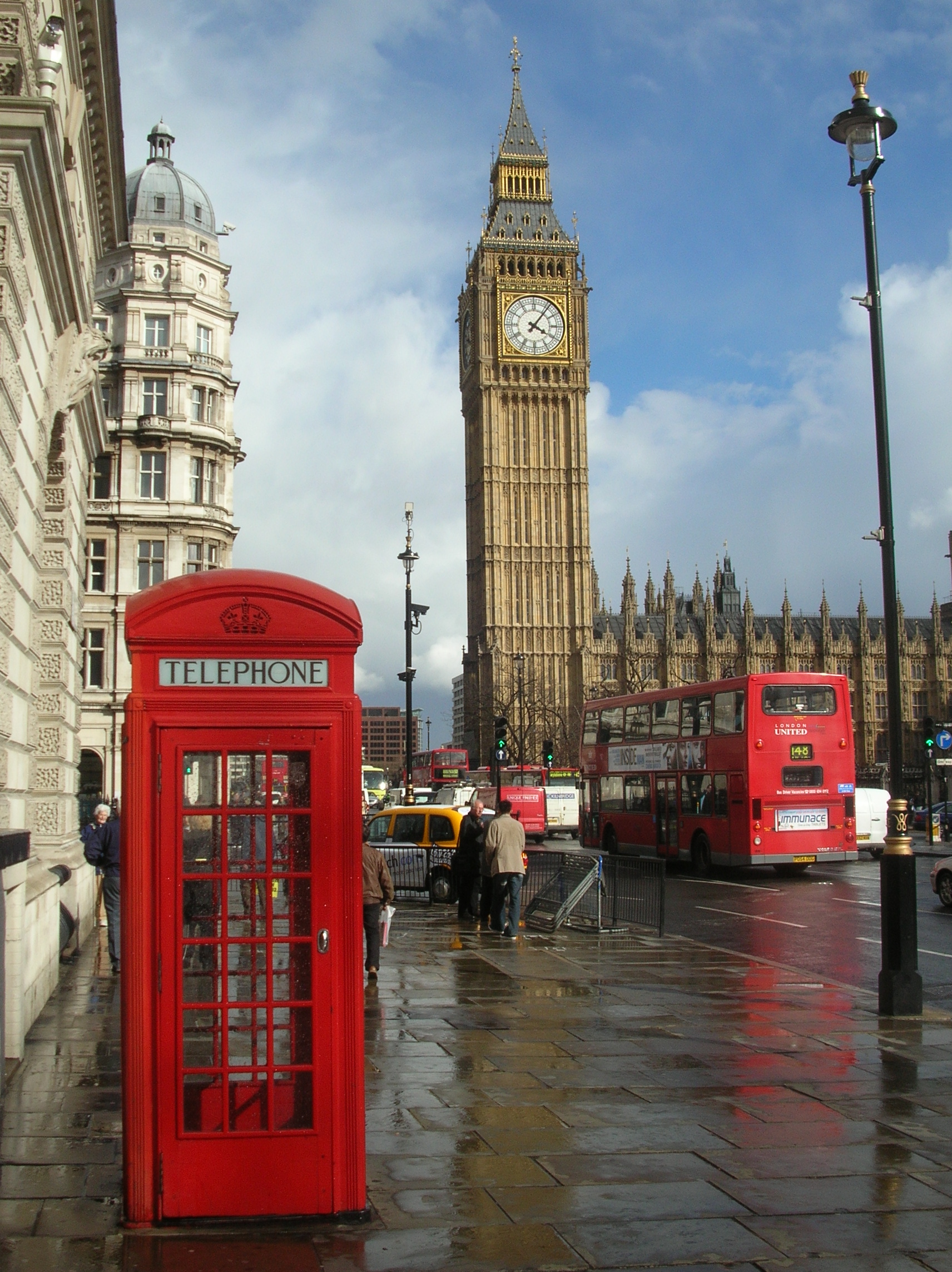 Idem  nazvati svoje prijatelje da vidim sta rade u sunčanom  Splitu !
Bilo je super !
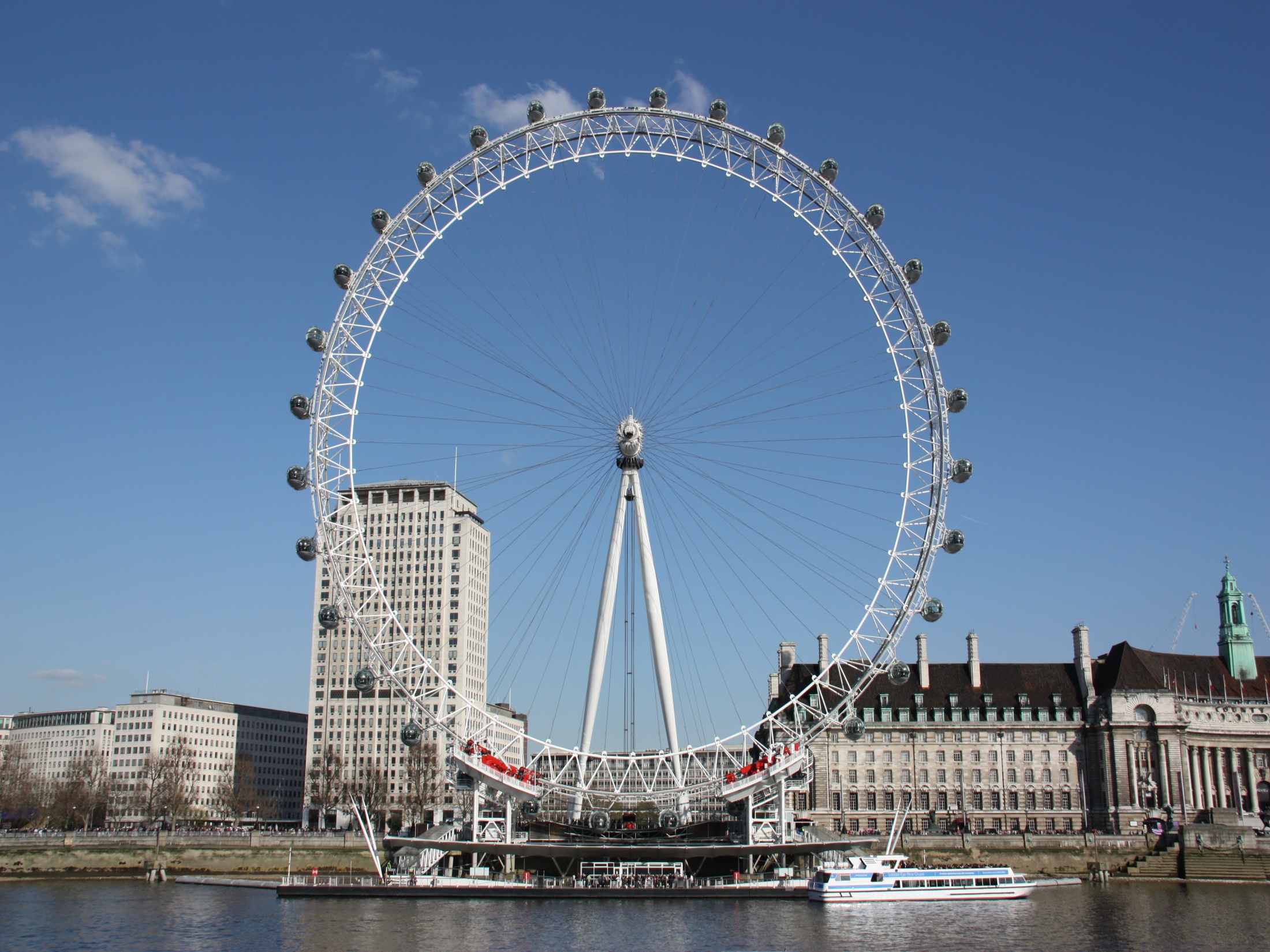 Ovo je odlično !
... nakon nekoliko dana dobrog provoda u Londonu
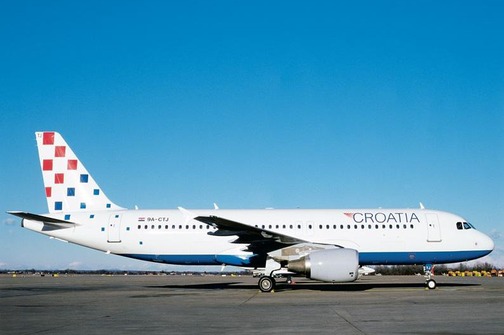 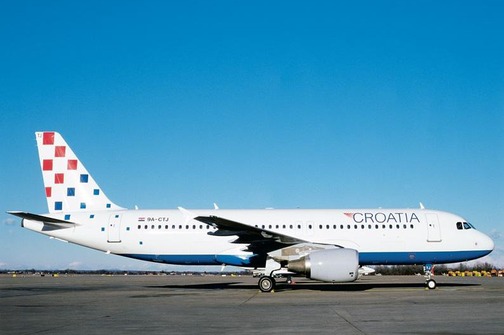 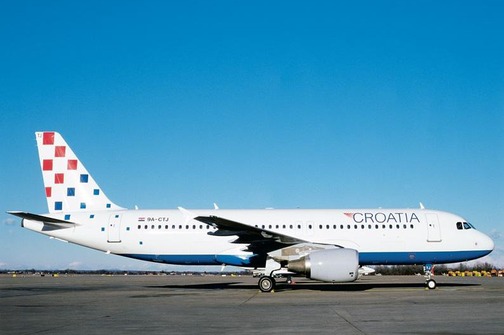 Jedva čekam doći u Split!
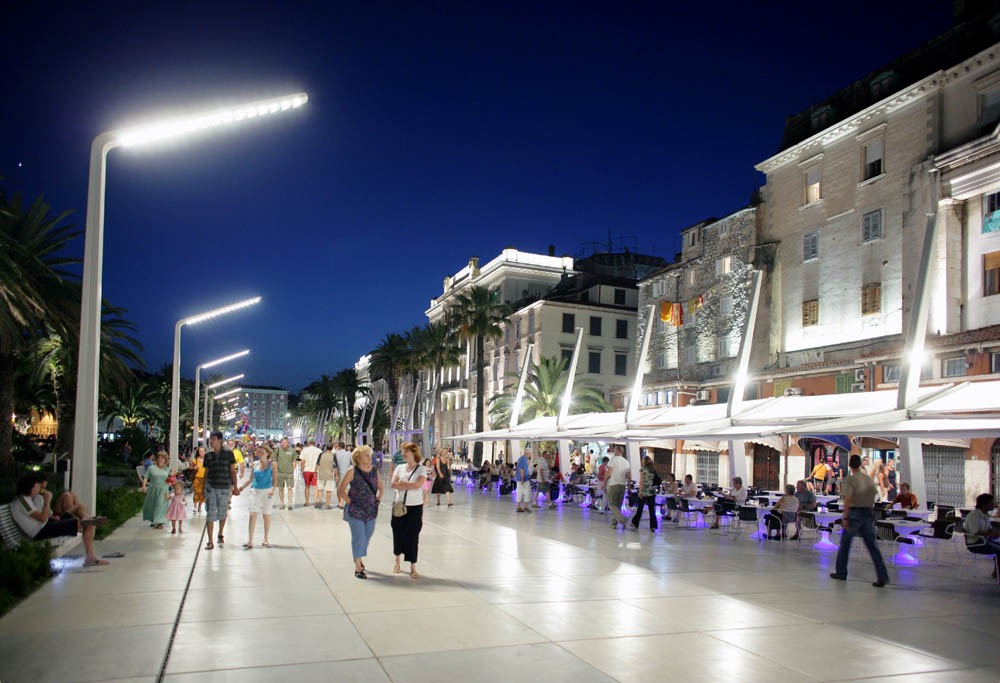 Kod kuće je ipak najljepše !
KRAJ